PRYMAS  TYSIĄCLECIA
STEFAN WYSZYŃSKI
1901- 1981
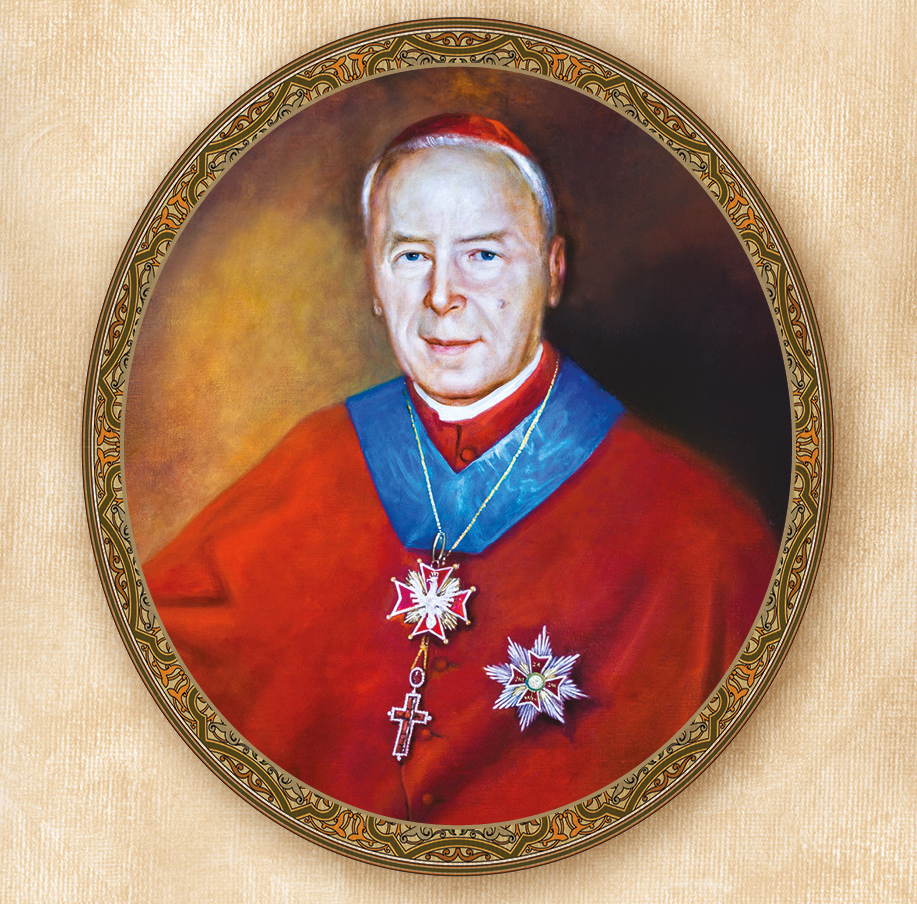 Dekalog  Prymasa
Szanuj każdego człowieka, bo mieszka w nim Chrystus. Bądź wrażliwy na drugiego człowieka, twojego brata.
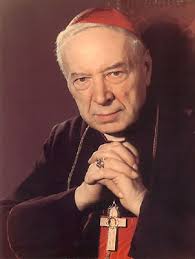 Dekalog  Prymasa
Myśl dobrze o wszystkich- nie myśl źle o nikim.  Staraj się nawet w najgorszym dostrzec coś dobrego.
Dekalog  Prymasa
Mów zawsze życzliwie o drugich- nie mów źle o bliźnich. Napraw krzywdę wyrządzoną słowem. Nie czyń rozdźwięku między ludźmi. Jednocz sercem i słowem.
Dekalog  Prymasa
Rozmawiaj z każdym językiem miłości. Nie podnoś głosu. Nie przeklinaj. Nie rób przykrości. Nie wyciskaj łez. Uspokajaj i okazuj dobroć
Dekalog  Prymasa
Przebaczaj wszystko wszystkim. Nie chowaj w sercu urazy. Zawsze pierwszy wyciągaj rękę do zgody.
Dekalog  Prymasa
Działaj zawsze na korzyść bliźniego. Czyń dobrze każdemu, jakbyś pragnął, aby tobie czyniono. Nie myśl o tym, co tobie jest kto winien, ale co ty jesteś winien innym.
Dekalog  Prymasa
Czynnie współczuj w cierpieniu. Chętnie spiesz z pomocą, radą, pociechą, sercem.
Dekalog  Prymasa
Pracuj rzetelnie, bo z owoców twej pracy korzystają inni, jak ty korzystasz z pracy innych.
Dekalog  Prymasa
Włącz się w społeczną pomoc bliźnim. Otwórz rękę ubogim i chorym. Użyczaj ze swego. Staraj się dostrzec potrzebujących wokół siebie
Dekalog  Prymasa
Módl się za wszystkich, nawet za nieprzyjaciół.
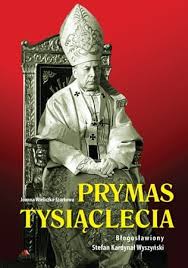 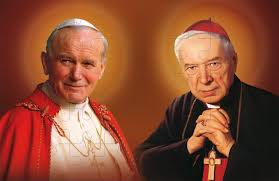 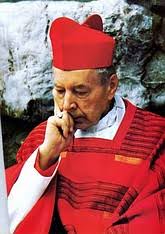 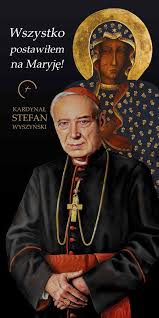 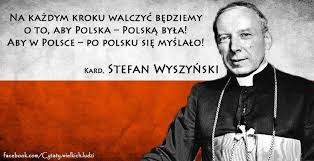 Wiktoria i KrzysiuRozkwitalscy kl 5C